Trektocht leerlingen DBSO 3e graad
Pinksterweekendmei 2023
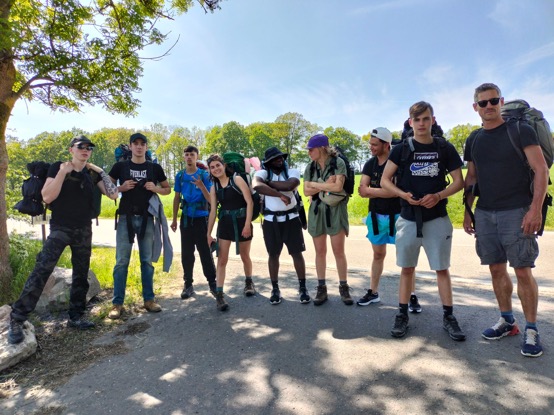 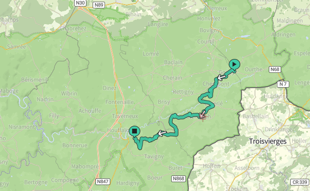 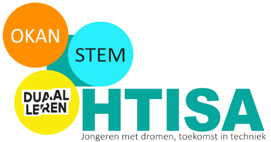 Hoger Technisch Instituut Sint-Antonius
Voltijds onderwijs
Duaal leren en DBSO
OKAN
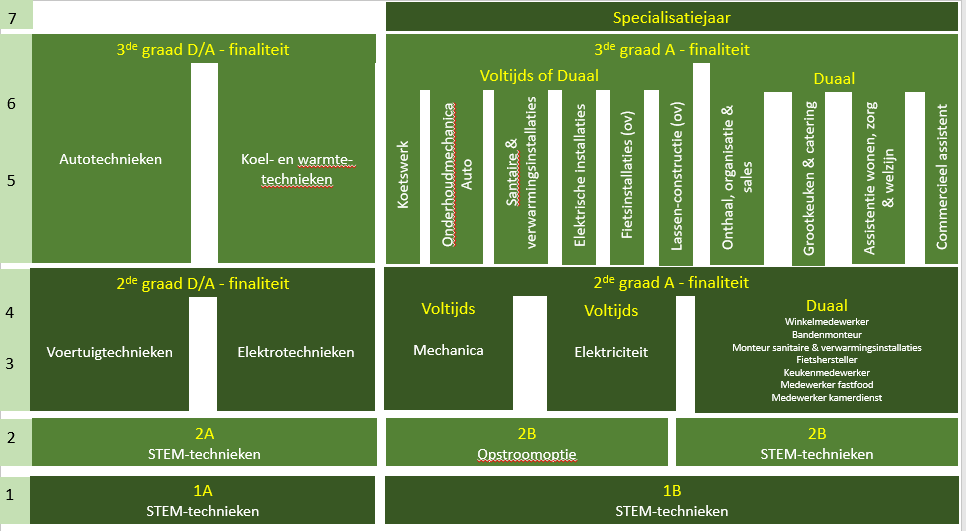 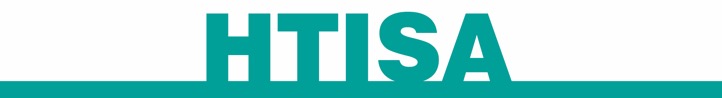 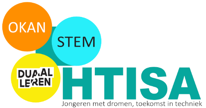 [Speaker Notes: Missie van de school
Algemeen kader]
Jongeren met dromen,toekomst in techniek.
Jongeren opleiden tot bekwame vakmensen, met de juiste attitudes

Warme en kwaliteitsvolle school 

Aan de slag met élk talent 

We zijn samen verantwoordelijk 

Katholieke opvoedingsgemeenschap
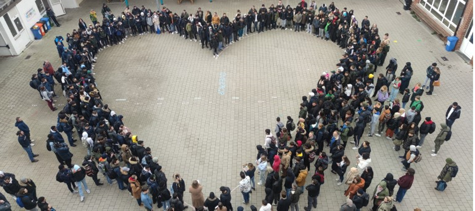 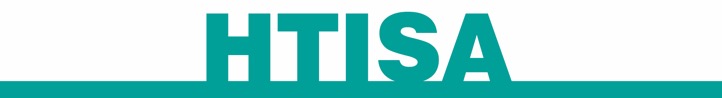 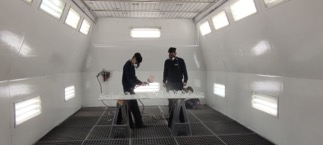 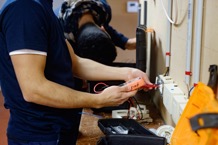 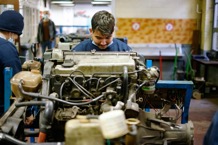 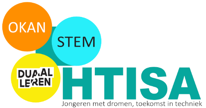 [Speaker Notes: Missie van de school
Algemeen kader]
Trektocht langs GR 57
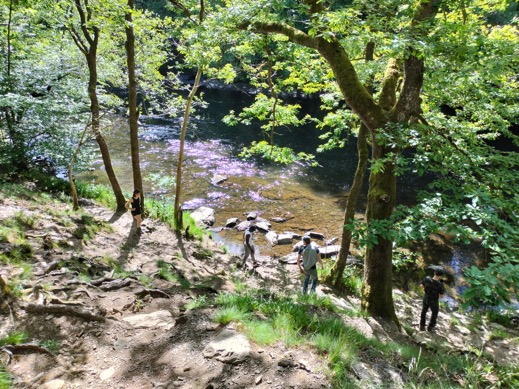 Vertrokken in Gouvy
Naar Houffalize

‘Geven en nemen’

Leerlingen op gemak gesteld(leerling met autisme kreeg GPS)

Extra investering van leerkrachten in Pinksterweekend

kampeermateriaal via vzw Lejo
Verbruiksmateriaal, vervoer en deel van de maaltijden via Rotary
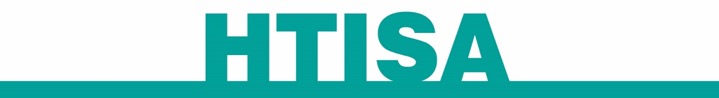 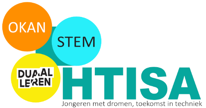 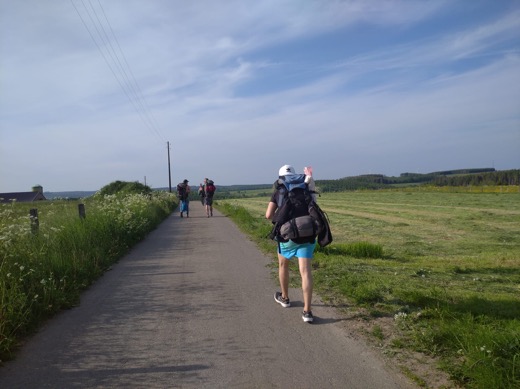 ‘Leerlingen met rugzak’



Back to basics - bushcraft
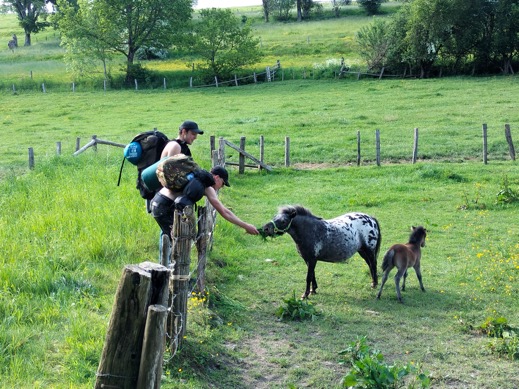 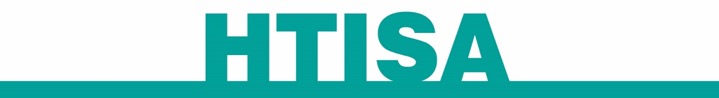 Verbinding
Attitudes (zelfredzaamheid, doorzetten, respect, initiatief nemen, …)

Gelinkt aan leerplandoelen Algemene vorming
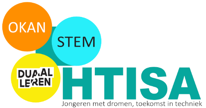 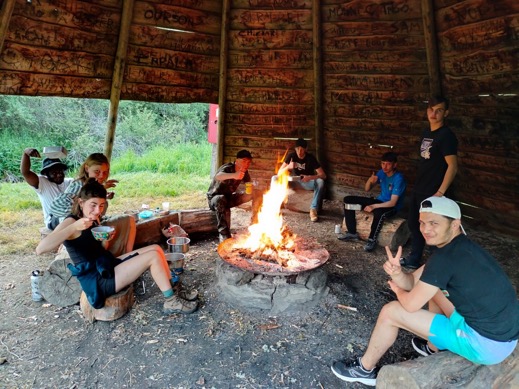 ‘Ancien Moulin’Bivakplaats in Steinbach
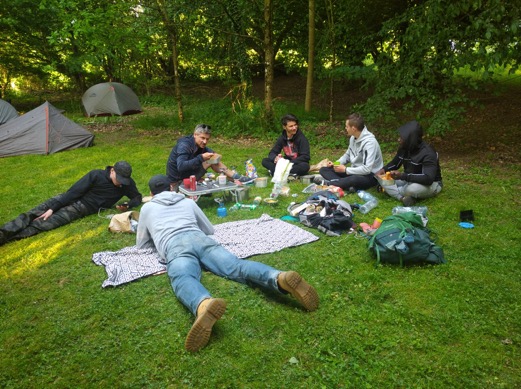 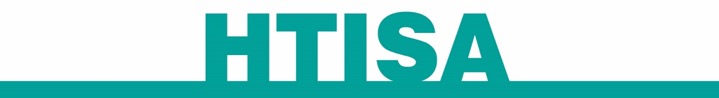 Tuin van een dame te Engreux
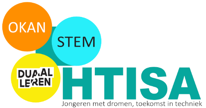 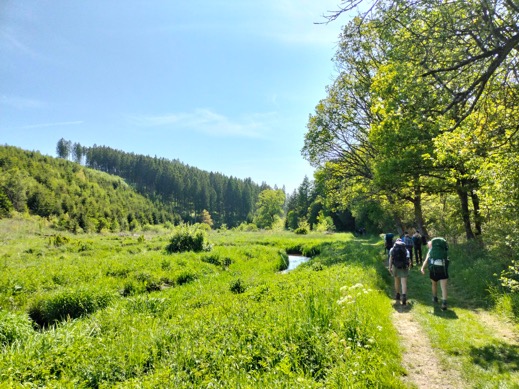 Eyeopener voor leerling
-Natuur
-Manier van reizen
-Contact met leerkrachten, bewoners, …
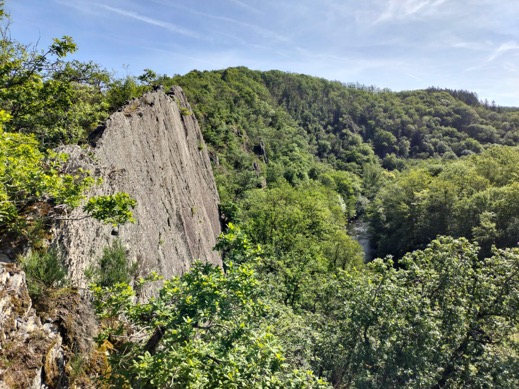 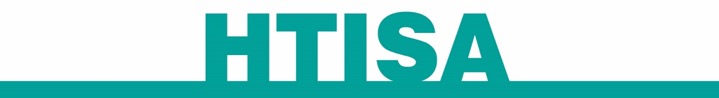 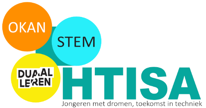 Van harte bedankt voor de financiële steun!
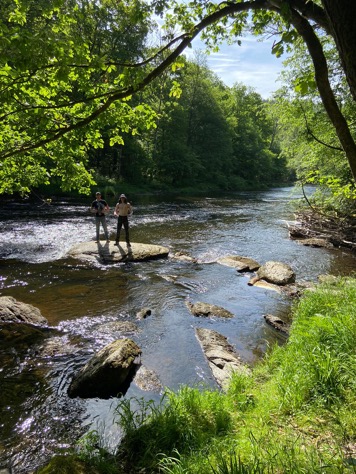 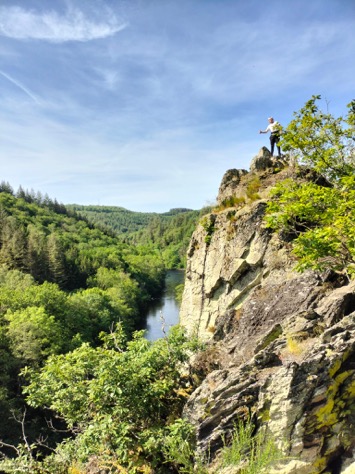 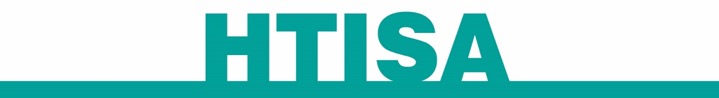 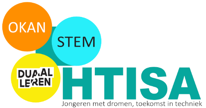